Akvizice a přeměny účetní a daňový pohled
20. května 2021
[Speaker Notes: Use this slide layout as a title slide only (alternatively to EY Better Question Frame or Beam). 
EY Panels contain generic headings, titles or content. Do not place 'better questions' in an EY Panel.]
Program
Akvizice
Typy
Účetnictví
Daně 

Přeměny
Právní rámec
Účetnictví
Daně
Akvizice
Akvizice - typy
Koupě podílů / akcií (share deal)
Koupě obchodního závodu (nebo jeho části)
Koupě majetku (asset deal)
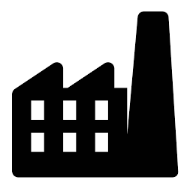 Kupující
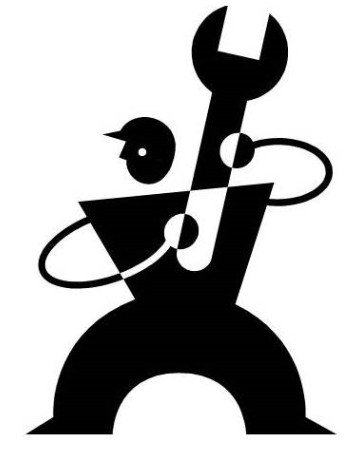 A s.r.o.
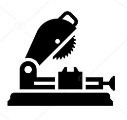 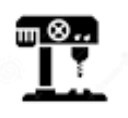 Prodej akcií / podílů (share deal)
Prodej akcií / podílů – obecně (s.r.o., a.s.)
Daňová pozice společnosti se v zásadě nemění. Mění se vlastník.
Daňová báze majetku / závazků dceřiné společnosti se nemění 
Může mít dopad na využitelnost daňové ztráty (§ 38na ZDP)
Podstatná změna (více než 25% ZK, hlasovací práva, nebo změny, kterými je získán rozhodující vliv)
Test stejných činností (80% tržeb za vlastní výkony a zboží zaúčtovaných do výnosů) = složitý + nejasný výklad
Stejná činnost – není vymezeno
423/26.02.14 Vymezení stejné činnosti pro účely převzetí daňových ztrát při přeměnách – ucelené činnosti v daném oboru 
Nelze se vyhnout historickým (daňovým) rizikům skrytým ve společnosti   due diligence + revize kalkulace odložené daně  modifikace kupní ceny a formulace dalších warranties (SPA)
Prodej akcií / podílů
Prodávající 
Účtuje o prodeji finanční investice a o výnosech z prodeje (zjednodušeně):
MD – finanční náklady / D – finanční investice
MD – pohledávka (peníze) / D – finanční výnosy
Osvobození – právnické osoby – podmínky:
Kapitálové společnosti (s.r.o., a.s. a zahraniční obdoby) a družstva
ČR a EU (+ Norsko, Island a Lichtenštejnsko):
Mateřská společnost drží alespoň 10 % v dceřiné po dobu aspoň 12 měsíců nepřetržitě a obě společnosti jsou předmětem standardního zdanění (seznam)
Třetí země:
Dceřiná společnost je ze státu, se kterým je uzavřena smlouva o zamezení dvojího zdanění
Podléhá DPPO se sazbou alespoň 12 % a nemůže si zvolit osvobození
Skutečný vlastník příjmu
Prodej akcií / podílů – zdanění
Pokud nejsou podmínky pro osvobození splněny: 
Nabývací cena uznatelná do výše příjmu = podíly na s.r.o. a akcie, která není oceňována reálnou hodnotou (§24/2/w ZDP)
Účetní hodnota plně uznatelná (i ztráta) = akcie oceňované reálnou hodnotou (§24/2/r ZDP) 
Daňovou nabývací cenu v případě prodeje zvyšují (§24/7 ZDP)
Daňově neuznatelné náklady přímo související s držbou podílu na dceřiné společnosti (dle §25/1/zk ZDP)
Daňová nabývací cena se snižuje o případné výplaty určitých složek kapitálu v průběhu doby držby (ZK netvořený ze zisku, vrácený příplatek mimo ZK)
Z pohledu DPH = převod osvobozen (§ 54/1/a)
[Speaker Notes: RH – realizovatelné CP (pod 20%) a CP k obchodování]
Nákup akcií / podílů
Kupující 
Účtuje o pořízení finančního aktiva
Daňová nabývací cena (akcií/podílů) (§24/7/c ZDP) = pořizovací cena podle ZoÚ
Součástí pořizovací ceny jsou též náklady související s pořízením (např. poradci) – §48 VoÚ
Nárok na odpočet DPH z nákladů souvisejících s pořízením?
Náklady na získání a držbu podílu / akcií
Náklady na pořízení a držbu akcií / podílů
Prodej podílů i příjem z dividend = osvobozen od daně (ve většině případů)
Náklady na osvobozené příjmy = neuznatelné (§25/1/i ZDP)
Náklady mateřské společnosti na držbu podílu v dceřiné společnosti jsou neuznatelné (§25/1/zk ZDP)
Definice mateřské a dceřiné společnosti (§19/3/b a c ZDP) – 10% podíl
Fikce = úroky z úvěrů/půjček 6 měsíců před nabytím  Lze prokázat, že nesouvisí (obtížné)
Režijní náklady = prokázat nebo 5% dividend
Koupě obchodního závodu
Koupě obchodního závodu – obecně (1)
Smlouvou o prodeji na kupujícího přecházejí všechny práva a závazky, které se k prodávanému obchodnímu závodu vztahují vč. pracovněprávních
Do 15 dnů od uzavření smlouvy  kupující i prodávající musí předložit kopii smlouvy FU (§ 127 DŘ)
Nelze převést veřejnoprávní pohledávky / závazky (tj. ani daňová rizika a závazky)
Obdobně to platí pro převod části obchodního závodu
Vymezení v praxi často problematické
Koupě obchodního závodu - obecně (2)
Prodávající nezaniká, nedochází k právní kontinuitě, tj. kupující není právním nástupcem prodávajícího  nedochází ani k daňové kontinuitě, tj.
Nepřechází daňová povinnost
Nepřechází daňová práva (ztráty, odčitatelné položky…)
Kupující odepisuje z kupní ceny (chová se jako klasický nákup majetku)
Proto: nemusíme dělat (daňové) due diligence na historická rizika
V praxi ale správce daně přesto může napadat např. pořizovací cenu majetků zejm. v případě, kdy nedojde k individuálnímu přecenění (viz dále)
Účetnictví – prodávající
Prodávající 
Zruší rezervy a opravné položky
Kromě rezerv dle zvl. předpisů (např. atomový zákon)
Časové rozlišení (pokud jeho povahu umožňuje převod) a aktivní / pasivní dohadné položky  přecházejí na kupujícího (ČÚS 011)
Prodaná aktiva / převáděné závazky  mimořádné náklady (588)
Kupní cena  mimořádný výnos (688)
ZDP – prodávající
Daňový režim vychází z účetnictví, pokud ZDP nestanoví jinak
Pokud je v §24/2 ZDP omezována uznatelnost výší příjmů, neplatí toto omezení pro prodej obchodního závodu (§24/8 ZDP), např.:
Pohledávky
Pozemky (FO, dříve i PO)
Podíly na s.r.o. / a.s. s podstatným vlivem
Další omezení upravená ve §24/2 ZDP platí 
Např. DZC vs. UZC
U majetku postupuje jako u jeho prodeje (1/2 odpis a DZC) – rozpustí rezervy a daňové opravné položky týkající se majetku a pohledávek převáděných na kupujícího
Účetnictví – kupující (1) – ocenění
Kupující = 2 způsoby ocenění nabytého majetku: 
Na základě ocenění jednotlivých složek v účetnictví prodávajícího (převezme jeho hodnoty)
Podle ocenění jednotlivých složek majetku dle znaleckého posudku
Rozdíl mezi kupní cenou obchodního závodu a oceněním majetku tvoří:
Oceňovací rozdíl k nabytému majetku (§7/10 VoÚ) = kupní cena vs. (ocenění v účetnictví prodávající – převzaté závazky)
Goodwill (§6/3/c VoÚ) = kupní cena vs. (individuálně přeceněné složky majetku – převzaté závazky)
Závazky jsou v zásadě převáděny v ocenění ve jmenovité hodnotě
Účetnictví – kupující (2) – goodwill
Oceňovací rozdíl k nabytému majetku (§7/10 VoÚ)
Se účetně odpisuje 180 měsíců (15 let)
Kladný do nákladů, záporný do výnosů
Kratší doba = jen pokud nejsou součástí nabytého majetku aktiva s použitelností delší než 15 let
Musí odůvodnit v příloze k účetní závěrce
Vykázán jako hmotný majetek 
Goodwill (§6/3/c VoÚ)
Se účetně odpisuje rovnoměrně nejpozději do 60 měsíců (5 let)
Kladný do nákladů, záporný do výnosů 
Pokud nelze odhadnout dobu použitelnosti goodwillu odůvodnit v příloze k účetní závěrce dobu od 60 do 120 měsíců
Nehmotný majetek
ZDP – kupující
Ocenění majetku v souladu s účetnictvím:
Účetní hodnoty převzaté od prodávajícího + oceňovací rozdíl
Individuálně přeceněné hodnoty jednotlivých složek majetku + goodwill
Oceňovací rozdíl / goodwill – daňově:
Odepisuje se rovnoměrně 180 měsíců (§23/15 ZDP)
Kladný do nákladů
Záporný do výnosů 
Neodepsaná část  zahrnout do ZD při vyřazení poslední složky dlouhodobého majetku 
Pro záporný OR / GW povinně (výnos), pro kladný volitelně (náklad)
DPH
Prodej (části) obchodního závodu není předmětem DPH (§ 13/8/a + 14/5/a ZDPH)
Vymezení (části) obchodního závodu  Riziko reklasifikace!
Registrace nabyvatele k DPH do 15 dní + plátcem automaticky (§ 94 ZDPH) 
Přiznání se podává standardním způsobem
Kupující není právním nástupcem = zvýšená pozornost:
Dobropisy / vrubopisy
Asset deal
ZDP
Standardní prodej / koupě majetku = jednotlivých položek
Pokud více položek = alokace kupní ceny 
Nelze účtovat goodwill / oceňovací rozdíl
Kupní cena se rozpočítá na nakoupený majetek
Daňová báze kupujícího = pořizovací cena
Pokud nákup financován půjčkou = úroky daňově uznatelné, pokud je majetek využíván k dosažení, zajištění a udržení zdanitelných příjmů + další podmínky
Výnos z prodeje majetku = zdanitelný příjem
DPH
Prodej majetku je obecně předmětem DPH 
Pokud prodej více „zastírá“ převod obchodního závodu  riziko zpochybnění odpočtu DPH u kupujícího
Režim u jednotlivých složek souboru majetku samostatně 
Nemovitosti, pohledávky, cenné papíry…
Převod smluv = služba 
Pokud jedna celková cena za soubor majetku + položky s různými sazbami / osvobozené = poměrná alokace jednotlivým položkám (hodnoty podle zákona o oceňování – § 36/7 ZDPH)
Akvizice – zjednodušený obecný přehled
Due diligence
Proč due diligence
Informace o celkové daňové pozici (daňová aktiva, …)
Zajímají nás velká rizika 
Potřebujeme palec na to, že tam žádné riziko není (alternativa je koupě pojistky)
Banka to po nás bude chtít
Až to budeme prodávat, tak si kupující due diligence udělá a my se chceme vyhnout překvapením
Až budeme dělat IPO, tak přijde due diligence a my se chceme vyhnout překvapením
Co hledáme
Historická daňová rizika
Nadhodnocená (odložená) daňová aktiva vs chybějící (odložený) daňový závazek  vliv na ocenění

Očekávané budoucí odečty
Daňová báze majetku a závazků
Daňové ztráty
Investiční pobídky
Jsou jakkoliv ovlivněny transakcí nebo budoucí reorganizací, například přeceněním na reálnou hodnotu?
Vlastní jmění / ekvita
Návrhy řešení rizik – DD výstup by měl obsahovat
Snížení kupní ceny
Dodatečné DD procedury (před nebo po closingu) s případnými dopady na zajištění / cenu
Shromáždění dokumentace (převodní ceny)
Smluvní ochrana
Alternativní akviziční struktury bez přenosu daňových rizik
…
Přeměny – zákon o přeměnách
Způsoby přeměn společností
Fúze (§60 ZoP)
Sloučení
Splynutí
Převod jmění na společníka (§337 ZoP)
Rozdělení (§243 ZoP)
Rozštěpení
se vznikem nových společností
sloučením
kombinace
Odštěpením 
stejné varianty jako u rozštěpení
Změna právní formy (§360 ZoP)
Přeshraniční přeměny
Implementace příslušných směrnic EU upravujících přeměny společností
Všechny zúčastněné společnosti plní ustanovení národního práva, jemuž podléhají + jsou řešena kolizní ustanovení
Nástupnická PO může umístit své sídlo do kteréhokoli členského státu
Typy přeshraničních přeměn:
Přeshraniční fúze
Přeshraniční rozdělení
Přeshraniční převod jmění
Přeshraniční přemístění sídla
Sloučení
Sloučení
Jmění zanikající společnosti A přechází na existující nástupnickou společnost B
B
B
A
A
C
C
Splynutí
Jmění zanikající společnosti A a B přechází na nově vzniklou nástupnickou společnost C
Převod jmění na společníka
Zrušení společnosti bez likvidace a převodu jmění na jednoho jejího společníka se sídlem v ČR (společnost A)
Podmínky dle právních forem (u s.r.o. / a.s. = 90% společník)
Vytěsnění („squeeze-out“) ostatních společníků
Společnosti B,C nenabývají podíl na A, vypořádání (cash)
C
A
B
A (D)
B
C
D
Rozdělení(1)
Rozštěpení se založením nových společností
Rozdělovaná společnost zaniká bez likvidace
Její mění přechází na nově vznikající nástupnické společnosti
Její společníci se stávají společníky nových nástupnických společností
„Zúčastněnou společností“ je pouze zanikající
Lze kombinovat s rozštěpením sloučením
A
A
B2
B1
B
Rozdělení (2)
Rozštěpení sloučením
Rozdělovaná společnost zaniká 
Její jmění přechází na existující nástupnické společnosti 
Její společníci = společníky nástupnických společností 
„Zúčastněnými společnostmi“ jsou zanikající i nástupnická
Lze kombinovat s rozštěpením se založením nových společností
Spol. 2
Spol. 1
Spol. 3
Spol. 3
Spol. 1
Spol. 2
A(B1)
C(B2)
C
B
A
Rozdělení (3)
Rozdělení odštěpením se založením nových společností („odštěpení“)
Rozdělovaná společnost NEZANIKÁ
Vyčleněná část jejího jmění přechází na nově vzniklou společnost
Společníci rozdělované = společníci nástupnické společnosti
„Zúčastněnými společnostmi“ jsou pouze rozdělovaná
Lze kombinovat s rozdělením odštěpením sloučením
A
A
B
B1
B
Rozdělení (4)
Rozdělení odštěpením sloučením
Rozdělovaná společnost NEZANIKÁ
Vyčleněná část jejího jmění přechází na již existující společnost
Společníci rozdělované = společníci nástupnické společnosti
„Zúčastněnými společnostmi“ jsou rozdělovaná i nástupnická
Lze kombinovat s rozdělením odštěpením se založením nových společností
A
C
A
C
D(b)
B
D
B
Změna právní formy
Právně = přeměna, ale účetně ne 
„přeměna s výjimkou změny právní formy“ = např. §3 ZoÚ
Při změně právní formy společnost nezaniká a její jmění nepřechází na jejího právního nástupce
Mění se pouze vnitřní právní poměry a právní postavení jejích společníků
Po změně právní formy musí společnost splňovat podmínky stanovené pro danou právní formu (např. výši základního kapitálu, počet společníků apod.) 
Změna k.s. na jinou obchodní korporaci a naopak – přiznání za období před zápisem změny do OR
Nerozdělený zisk při konverzi na k.s. a v.o.s. podléhá srážkové dani dle §36/2/r ZDP.
Rozhodný den, právní účinky
Rozhodným dnem fúze / rozdělení / převodu jmění (§10 ZoP) 
Den, od něhož se jednání zanikající/nástupnické společnosti považuje z účetního hlediska za jednání na účet nástupnické společnosti
Právní účinky všech přeměn = zápis do obchodního rejstříku
Max 12 měsíců před podáním návrhu na zápis do OR
Lze retrospektivně i prospektivně 
Nejpozději den zápisu do OR
Zveřejňování
(i elektronický)
Valná hromada
Min. 1 měsíc
RD
Žádost o zápis fúze
Zápis
Max. 12 měsíců
Ocenění jmění znalcem
Důvod ocenění = aby nástupnická společnost nezvýšila ZK více než je „čistý obchodní majetek“ zanikající společnosti 
Pokud má dojít ke zvýšení ZK nástupnickou společností ze jmění zanikající společnosti → je třeba jmění zanikající společnosti ocenit
Ocenění se nevyžaduje:
Pokud nástupnická společnost nezvyšuje ZK ze jmění zanikající společnosti
Při fúzích nebo rozdělení v.o.s. nebo k.s. 
Při změně právní formy na v.o.s. / k.s. (při změně na s.r.o. / a.s. ano)
Pokud se jej společníci vzdají (a zákon to umožňuje)
Rozvahový den pro ocenění
RD předchází vyhotovení projektu: ke dni přecházející RD (datum vyhotovení konečné účetní závěrky)
RD po vyhotovení projektu: k datu poslední řádné nebo mimořádné účetní závěrky
Ocenění – přehled
Přeměny – účetnictví
Účetní závěrky, zahajovací rozvahy
(Konečná) účetní závěrka = zúčastněné společnosti 
Ke dni předcházejícímu rozhodný den fúze nebo rozdělení (§11 ZoP)
Zahajovací rozvaha = nástupnické společnosti
K rozhodnému dni
Zobrazuje situaci po dané přeměně (§11 ZoP) 
V příloze = rozhodnutí zda oceňovací rozdíl / goodwill, opravné položky, rezervy a přechodná aktiva a pasiva přechází na nástupnickou společnost (ČÚS č.011)
Konečné účetní závěrky a zahajovací rozvahy musí být (většinou) ověřeny auditorem (§12 ZoP) 
Mezitímní účetní závěrka
Pokud poslední závěrka před vyhotovením projektu přeměny je starší než 6 měsíců
Účtování při fúzi – bez přecenění
Přecenění jmění zanikající společnosti NE vyžadováno
„Upstream“– dceřiná společnost B fúzuje do mateřské společnosti A
Akcie společnosti A ve společnosti B se vyloučí proti vlastnímu kapitálu společnosti A+B v zahajovací rozvaze
Záporný VK = praktický problém (zápis fúze do obchodního rejstříku, dopad na nízkou kapitalizaci, apod.)
Účtování při fúzi – s přeceněním
„Upstream“– dceřiná společnost B fúzuje do mateřské společnosti A
Přecenění je promítnuto v zahajovací rozvaze dle § 54b/4 VoÚ. případně až po otevření knih nástupnické společnosti
Znalec přecení majetek (HIM) B o 200 nahoru, daňová hodnota zůstane stejná. 
Pro přecenění majetku B musí být vyšší než cena akcií A
Odpis oceňovacího rozdílu bude snižovat distribuovatelné zisky do budoucna
Přecenění jmění
Pro účetní účely = pokud ZoP vyžaduje ocenění obchodního jmění při přeměně společnosti (§ 27/3 ZoÚ)
Obecně 41x „Oceňovací rozdíly z přecenění“
Nevyžaduje-li ZoP ocenění = přebírá účetní hodnoty
Goodwill vs. oceňovací rozdíl (viz výše)
Účetně odpisuje 60 / 180 měsíců (§ 6/3/c a 7/10 Vyhlášky)
Dopad odpisu na budoucí distribuci zisků / nízkou kapitalizaci
Přecenění u přeměn není daňově efektivní = nedaňové odpisy goodwillu / oceň. rozdílu
Odložena daň
Přecenění aktiv → rozdíly mezi daněmi a účetnictvím → dopad na odloženou daň 
Účetní hodnota je zvýšena / snížena na reálnou hodnotu
Daňová základna zůstává v principu nezměněna 
Účtování o odložené dani (ČÚS č.003) 
Specificky pro přeměny téměř neupraveno 
NÚR I-3 – před zákonem o přeměnách – zastaralé (účtování u zanikající)
V praxi se odložená daň často neúčtuje (pokud byla zohledněna v ocenění znalce)
Alternativa – ocenění netto → brutace (ocenění představuje 81% hodnoty aktiva) → zvýšení na 100% + současné zaúčtování ODZ
Přeměny – daň z příjmů
Neutralita (1)
„Neutralitu“ lze chápat jako souhrn těchto hlavních rysů:
Nezdanění rozdílu mezi daňovou bází a reálnou hodnotou (nechová se jako „domnělý“ prodej)
Přenos daňové báze
Stejný odpis co do výše a času (nástupnické společnosti pokračují)
Stejný daňový zisk z prodeje nebo jiné realizace majetku 
Úhrada pohledávek se nezdaňuje
Daňové opravné položky se převezmou
Daňová ztráta se převezme (obdobně jiná daňová „aktiva“)
Závazky včetně budoucích budou mít stejný daňový dopad z pohledu uznatelnosti nebo zániku
Nabývací cena podílů/akcií je zachována
DPH se neodvádí, nárok a podmínky odpočtu DPH zachovány
Neutralita (2)
Snaha o neutralitu především v §23a až 23c ZDP
Ve §23d ZDP speciální podmínky pro převod ztrát a položek odčitatelných od ZD
Hlavním důvodem/cílem přeměny nesmí být snížení/vyhnutí se daňové povinnosti = musí existovat řádné ekonomické důvody (zákon příkladmo uvádí „restrukturalizace nebo zvýšení efektivity“)
Pokud nástupnickou společností je společnost, která po dobu delší 12 měs. před přeměnou nevykonávala činnost – má se za to, že neexistují řádné ekonomické důvody (nelze uplatnit §23a-23c ZDP), pokud poplatník neprokáže jinak
Zdaňovací období / období, za které se podává přiznání
Účetní období (§3/2 - 5 ZoÚ)
Období předcházející rozhodnému dni přeměny
Období od rozhodného dne do konce kalendářního/hospodářského roku, ve kterém byla přeměna zapsána do OR
Zdaňovací období dle §21a ZDP 
Období od rozhodného dne do konce kalendářního / hospodářského roku, ve kterém byla přeměna zapsána do OR (§21a ZDP)
Standardní lhůta
Období, za které se podává přiznání - období předcházející (§38ma ZDP)
RD fúze, rozdělení, převodu jmění, pokud RD není 1. den účetního období (lhůta 3 měsíce)
Dni zápisu změny právní formy k.s.  s.r.o., a.s.
Dni přemístění sídla z ČR
Daňové ztráty – převzetí
Nástupnická společnost může převzít daňovou ztrátu, která nebyla dosud uplatněna (§ 23c/8/b)
Převzatou ztrátu lze uplatnit v zdaňovacích obdobích zbývajících do 5-ti zdaňovacích obdobích bezprostředně následujících po zdaňovacím období, za které byla ztráta vyměřena (§ 23c/8/b)
Rozdělení / odštěpení = jak alokovat?
Ztrátu lze převzít pouze pokud:
Jsou-li splněny podmínky § 23c/9 ZDP (společnosti jsou rezidenty ČR nebo EU a mají předepsanou právní formu)
Hlavním důvodem přeměny není snížení nebo vyhnutí se daňové povinnosti (§ 23d/2 ZDP) 
Správci daně byl oznámen postup dle § 23c ZDP
Daňové ztráty – uplatnění (§ 38na)
Do výše části základu daně připadajícího na „stejné činnosti“ vykonávané [společností, které ztráty vznikly] v období kdy ztráta vyměřena (§ 38na/4,5 ZDP) 
Část základu daně = na základě poměru tržeb za vlastní výkony a zboží zaúčtovaných do výnosů
Složitý + nejasný výklad (jaké tržby, klasifikace činností…)
Závazné posouzení (ex post)
Přeměny – DPH
DPH – obecně
Obecný záměr – přeměny by měly být daňově neutrální
Nejedná o dodání zboží / poskytnutí služby  není předmětem DPH    
Výslovná úprava chybí
DPH obecně sleduje právní stav
Zápis v obchodním rejstříku, ne rozhodný den!
DPH – plátce a registrace
Vznik plátcovství 
Pokud zanikající společnost byla plátcem  nástupnická se stává plátcem dnem zápisu přeměny do obchodního rejstříku (§ 94 ZDPH)
Odštěpení  = problém (rozdělovaná společnost nezaniká)  nástupnická se nestává plátcem automaticky
Registrace plátce = do 15 dnů od zápisu do rejstříku
Změna právní formy = plátcovství nezaniká
Musí do 15 dnů od zápisu oznámit správci daně
Vybrané struktury
Acquisition debt push-down (1)
Co? “přesun“ akvizičního úvěru do nakupované společnosti
Cíl – pohledávka věřitele přímo proti společnosti, jejíž aktiva generují CF
Proč? Preference věřitele 
Debt servicing 
Vymahatelnost
Daňový aspekt – uznatelnost úroku (?)
debt servicing / debt push-down - alternativy fúze
Výplata dividend – timing (nemusí jít interim), WHT, nedostatek equity
Snížení equity – procesně náročnější, zdanění(?), nedostatek equity
Debt-to-equity swap (dluhem financovaná výplata dividend / equity) – uznatelnost úroku(?), zdanění výplaty(?), dostatek equity
Upstream loan – úrokový výnos, právní aspekty, (WHT), jak v budoucnu uhradit 
Refinancování stávajících půjček 
Konverze na k.s. 
Tax consolidation
HoldCo/SPV
Bank loan(s)
OpCo
Acquisition debt push-down (2)
Fúze 
25/1/zk - vztah mateřská a dceřiná až po 12 měsících; fúzí zaniká (RD)
25/1/i – náklad na příjmy, které nejsou předmětem daně, na příjmy osvobozené nebo nezahrnované do základu daně
Od začátku plán fúze, vynaložena na nabytí aktiv generujících zdanitelný příjem, žádné dividendy
Upstream
Projektová dokumentace, podmínka banky
KV KDP, NSS
Modelování dopadu na equity + odpisy gwillu v dalších letech  dopad na thin cap (pokud jiné IC loans) + distribuční kapacitu. 
SILON case - 7 Afs 55/2013
Intra group debt push down CTP 9 Afs 57/2015 – zneužití práva
SPV
Bank loan(s)
merger
OpCo
Acquisition debt push-down (3)
Dluhem financovaná výplata dividend
5 Afs 25/2009 – 98 
Vazba na zdanitelné příjmy – možnost použít volné finanční prostředky na investice nebo provozní výdaje vedoucí k dosažení, zajištění nebo udržení zdanitelných příjmů.
Výplata dividend přímo souvisí s podnikatelskou činností, právo na dividendy je jedním ze základních práv akcionáře.
Je věcí podnikatelského rozhodnutí společnosti, zda použije k výplatě dividend pouze vlastní a nebo i cizí zdroje financování, podle toho, která varianta je pro ni v ten který okamžik ekonomicky výhodnější či vhodnější, zejména z hlediska udržení stability finančních toků.
Bank loan(s) repayment
SPV / HoldCo
Bank loan(s)
Dividend
OpCo
Bank loan(s)
DPH – plátce a registrace
(Konečná) účetní závěrka = zúčastněné společnosti 
Ke dni předcházejícímu rozhodný den fúze nebo rozdělení (§11 ZoP)
Zahajovací rozvaha = nástupnické společnosti
K rozhodnému dni
Zobrazuje situaci po dané přeměně (§11 ZoP) 
V příloze = rozhodnutí zda oceňovací rozdíl / goodwill, opravné položky, rezervy a přechodná aktiva a pasiva přechází na nástupnickou společnost (ČÚS č.011)
Konečné účetní závěrky a zahajovací rozvahy musí být (většinou) ověřeny auditorem (§12 ZoP) 
Mezitímní účetní závěrka
Pokud poslední závěrka před vyhotovením projektu přeměny je starší než 6 měsíců
Předpisy
ZOK – Zákon č. 90/2012 Sb., o obchodních korporacích
ZoP – Zákon č. 125/2008 Sb., o přeměnách
ZoES – Zákon č. 627/2004 Sb., o evropské společnosti
ZDP – Zákon č. 586/1992 Sb., o daních z příjmů
ZoÚ – Zákon č. 563/1992 Sb., o účetnictví
Vyhláška – Vyhláška č. 500/2002 Sb., kterou se provádí některá ustanovení ZoÚ
ČÚS – České účetní standardy pro podnikatele 
ZDPH – Zákon č. 235/2004 Sb., o dani z přidané hodnoty
DŘ – Zákon č. 280/2009 Sb., daňový řád
Otázky, kontakt
Jana Svobodová
Senior Manažer, Transaction Tax
Tel: +420735729153
Jana.Svobodova@cz.ey.com
[Speaker Notes: It is possible to apply this template to exiting presentations.
Have the latest presentation template open
Click on the View tab and select Normal 
Delete all unwanted slides
Click on the Insert tab from the menu bar and select Slides from Files
Click on Browse. Navigate to the presentation you wish to update with the new template. Highlight the presentation and click Open 
Wait for the slides from the presentation to load and click on Insert All. Then click Close
Check the inserted slides to ensure that the most appropriate master slide has been used on each slide 
To change the master applied to a slide select the slide you wish to apply a different master to then click on the Format tab from the menu bar and select Slide Design
From the Used in This Presentation section choose the master you wish to apply to the slide and hover over it to reveal a drop-down arrow. Click on the arrow and select Apply to Selected Slides
It is important to thoroughly check the presentation to ensure that no further formatting is needed.]